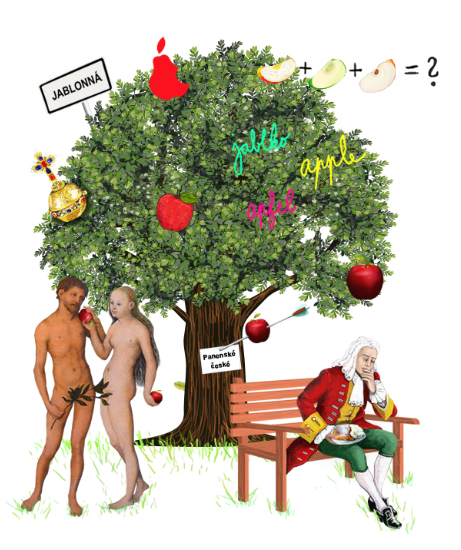 Podpora práce učitelů
Podpora budování kapacit pro rozvoj základních pre/gramotností v předškolním a základním vzdělávání
modelování + nástěnka
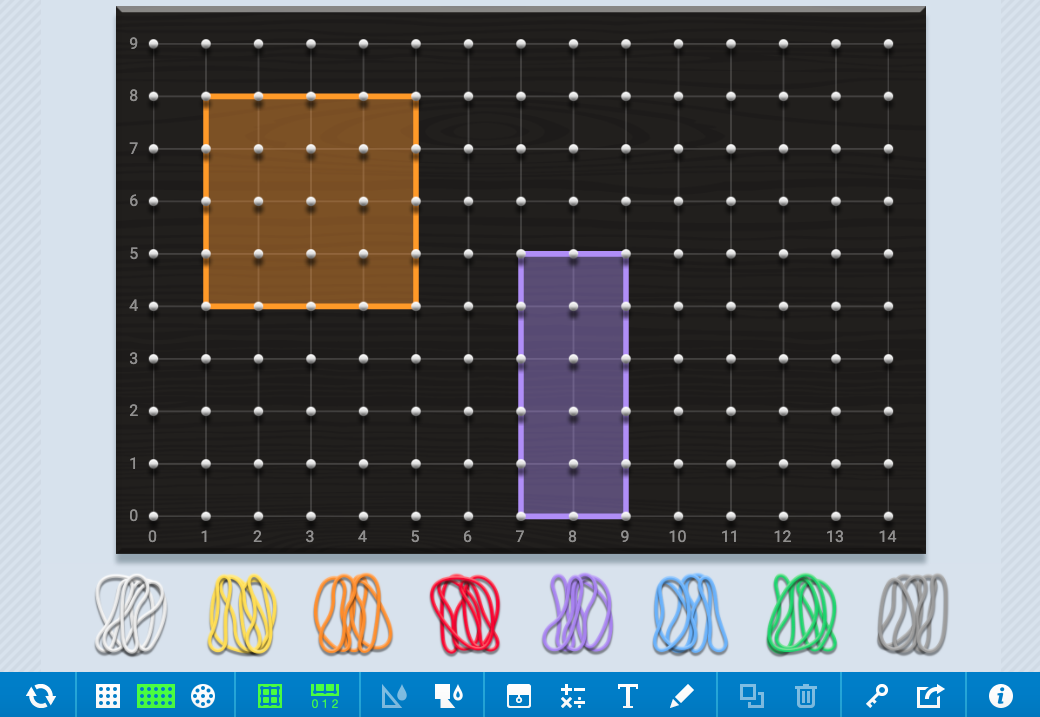 https://www.mathlearningcenter.org/
+ 
https://padlet.com/
společná/skupinová  práce
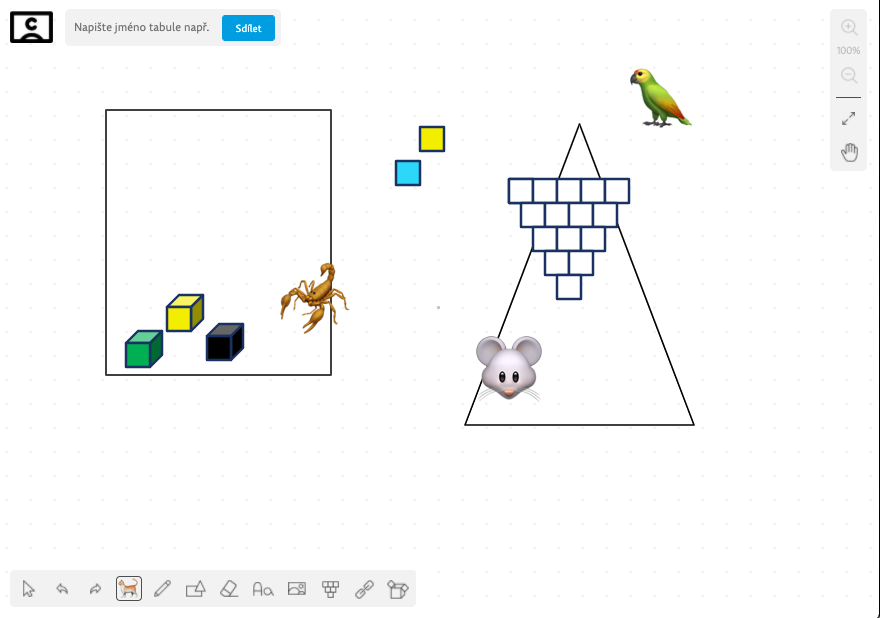 https://www.whiteboard.chat/
https://collboard.com/



nástroje od Google/Microsoft
sdílené dokumenty různého druhu
individuální práce
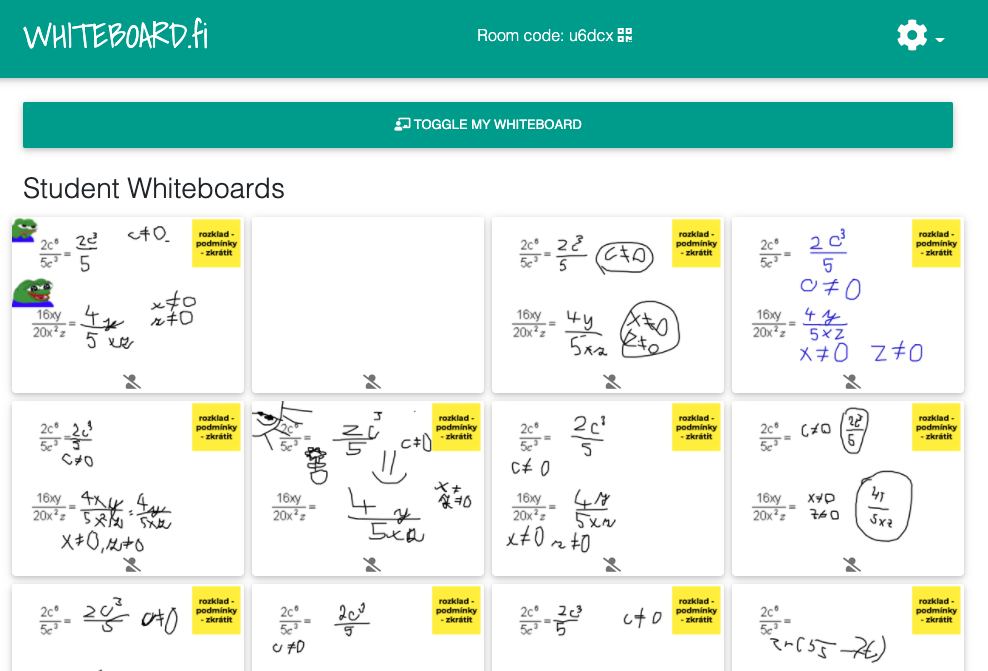 https://whiteboard.fi/
+ 
KenKen
Desmos
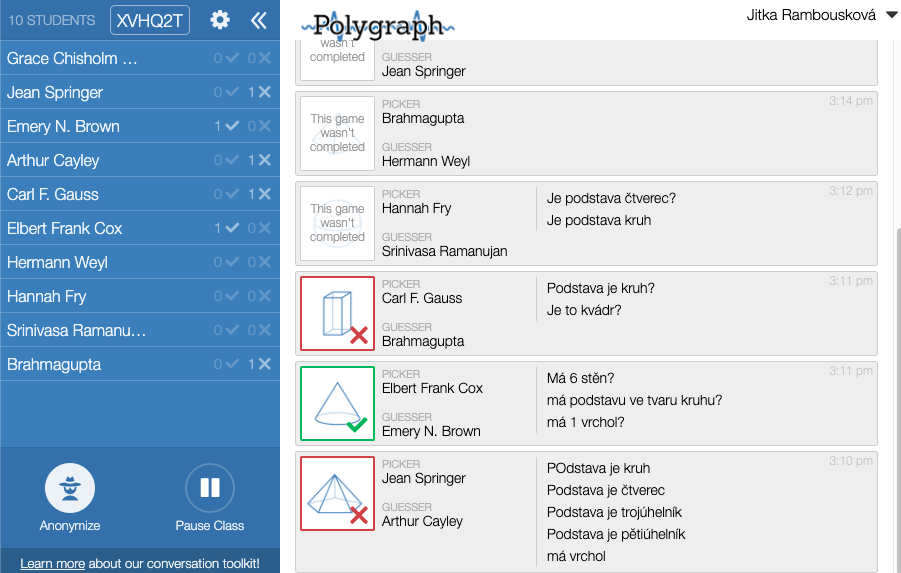 detektor lži
https://teacher.desmos.com/
Skupinové hry
Socrative
Quizizz
Quizlet
Podpora budování kapacit pro rozvoj základních pre/gramotností v předškolním a základním vzdělávání - Podpora práce učitelů (PPUČ) je financován Evropskou unií.